VY_32_INOVACE_21-13
Pravděpodobnost 12
Zásobník úloh – nezávislé jevy – systémyzadané graficky
Příklad 1
Elektrického obvod tvořenýprvky A, B1, B2 zapojenými podle schématu na obr.1 představuje nezávislé jevy s pravděpodobností poruchy prvků
P(A) = 0,03 , P(B1) = 0,2 , P(B2) = 0,2.
Určete pravděpodobnost přerušeníobvodu.
Příklad 1
Obrázek 1
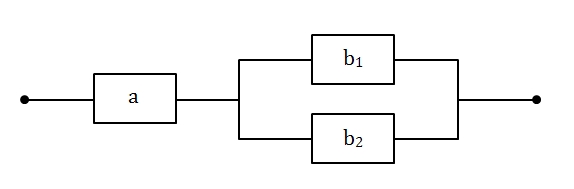 Příklad 1
Řešení:
Prvky B1 a B2 jsou zapojeny paralelně,pravděpodobnost poruchy je 
P(B1). P(B2) = 0,2 . 0,2 = 0,04
P(B) = 1 - P(B1). P(B2) = 0,96 znamená,že proud poteče aspoň jednímB1, B2
Příklad 1
Pravděpodobnost, že proud potečeprvkem A je  P(A) = 0,97
Pravděpodobnost, že proud potečecelkem je P(C) = P(A).P(B) = 0,96. 0,97 = 0,93
Pravděpodobnost, že nepoteče vůbec,( obvod bude přerušen) pak je
P = 1 – P(C) = 1 – 0,93 = 0,07
Příklad 2
Systém  na obr. 2 je složen z blokůA1, A2, A3, které jsou nezávisle nasobě funkční s pravděpodobností0,95 , 0,90 a 0,85.
S jakou pravděpodobností systémfunguje ?
Příklad 2
Obrázek 2
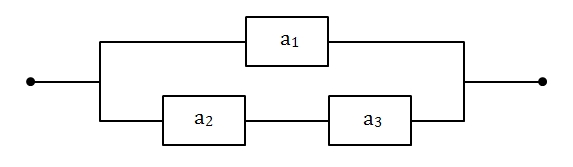 Příklad 2
Řešení:
Pravděpodobnost, že proud projdespodní větví je
P(B) = 0,90. 0,85 = 0,765
Pravděpodobnost, že neprojde je
P(B´) = 1 – 0,765 = 0,235
Příklad 2
Pravděpodobnost, že proud projdehorní větví je
P(A) = 0,95 ,
že neprojde horní větví
P(A´) = 1 – 0,95 = 0,05
Příklad 2
Pravděpodobnost, že proud projdeje pak 
P = 1 – P(A´) . P(B´) =   =  1 – 0,05 . 0,235 = 0,988
Příklad 3
Elektrické spotřebiče jsou zapojenypodle schématu na obr.3. 
Pravděpodobnost poruchy spotřebičůje P(A1) = 0,4, P(B1)= 0,6, P(B2)= 0,3P(B3) = 0,1 , P(A2) = 0,5.
Jaká je pravděpodobnost, že vedenínebude mezi body K a L přerušeno?
Příklad 3
Obrázek 3
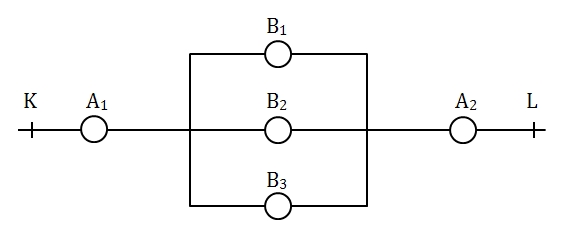 Příklad 3
Řešení:
Pravděp. Poruchy        Pravděp. ProjdeP(A1) = 0,4                    P(A´1) = 0,6P(A2) = 0,5                    P(A´2) = 0,5P(B1) = 0,6                    P(B´1) = 0,4P(B2) = 0,3                    P(B´2) = 0,7P(B3) = 0,1                    P(B´3) = 0,9
Příklad 3
Pravděpodobnost, že proud projdesoustavou B:
P(B´) = 1 – P(B1). P(B2). P(B3) =
P(B´) = 1 – 0,6 .0,3. 0,1 = 0,982
P = P(A1´) . P(A2´). P(B´) = 
0,6 . 0,5 . 0,982 = 0,2946
Příklad 4
Na obr. 4 je schema elektrickéhozapojení se šesti vypínači, z nichžkaždý může být zapnutý nebo vypnutý nezávisle na ostatních.
Jaká je pravděpodobnost, žesoustavou prochází proud ?
Příklad 4
Obrázek 4
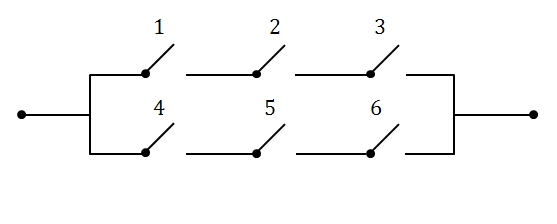 Příklad 4
Příklad 4
Příklad 5
Na ČVUT v Praze je v prvním ročníku1000 studentů, z nichž 50% neumí MA,60% neumí FY. Jaká je pravděpodobnost,že náhodně vybereme studenta,který
a) neumí ani jeden z předmětů MA,FY ? 
b) neumí pouze matematiku ?
Příklad 5
Řešení:
Na základě Vennova diagramu(nakresli obrázek)



Vidíme, že:
Příklad 5
Příklad 5
Děkuji za pozornost
Autor DUM : Mgr. Jan Bajnar